Конкурс 

«Самый читающий класс»
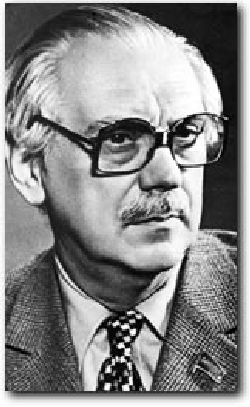 Сергей Михалков
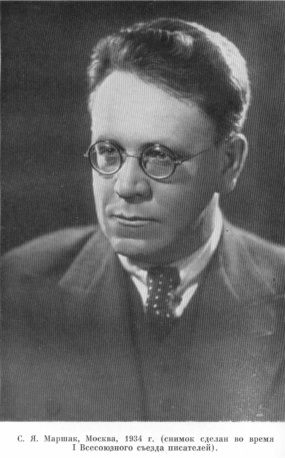 Самуил Яковлевич Маршак
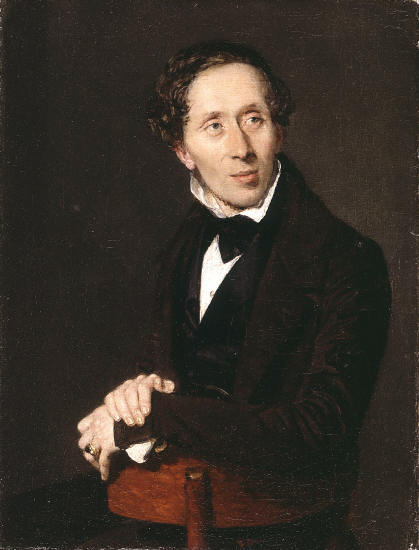 Ганс Христиан Андерсен
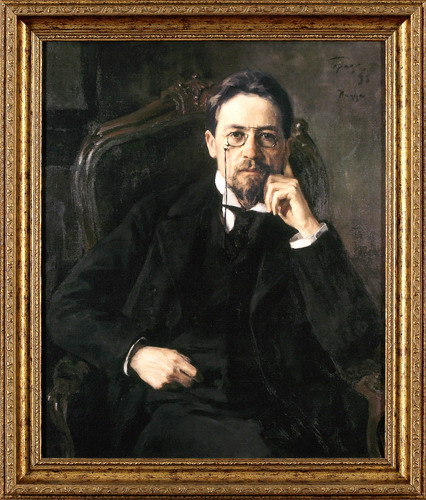 Антон Павлович Чехов
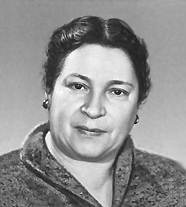 Агния Львовна Барто
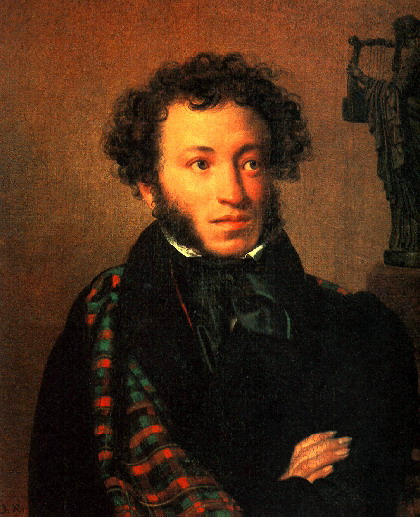 Александр Сергеевич Пушкин
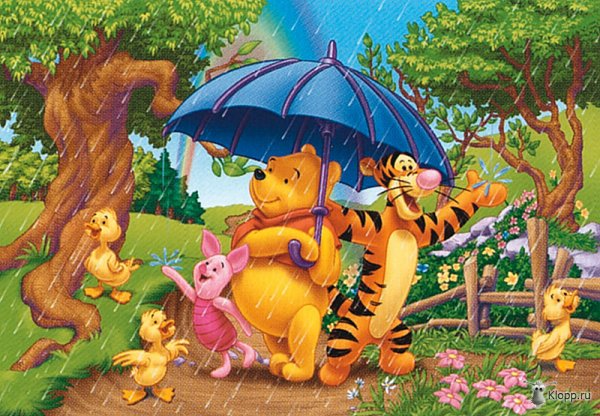 «Винни-Пух и все,все,все…»
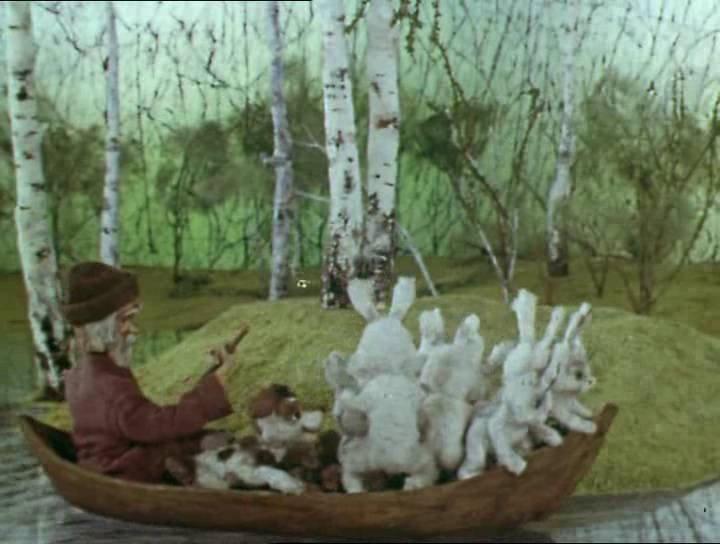 «Дед Мазай и зайцы»
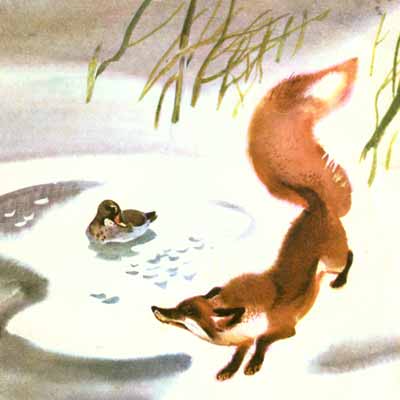 «Серая шейка»
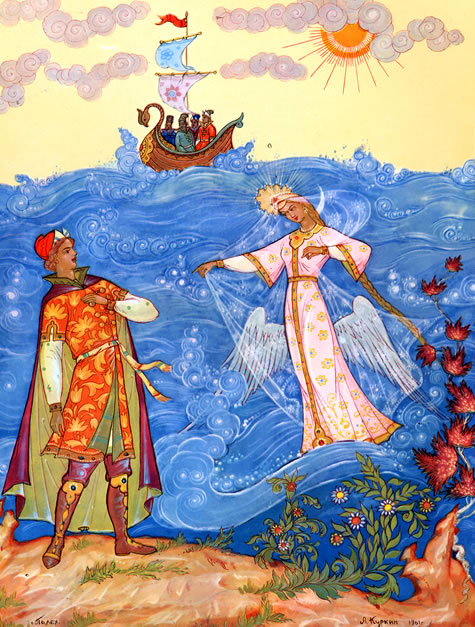 «Сказка о царе Салтане…»
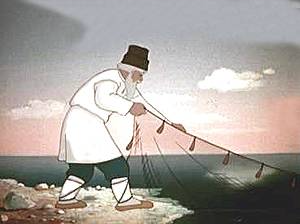 «Сказка о рыбаке и рыбке»
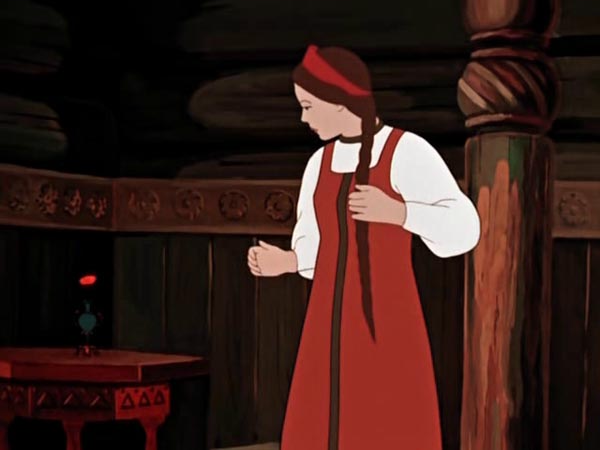 «Аленький цветочек»
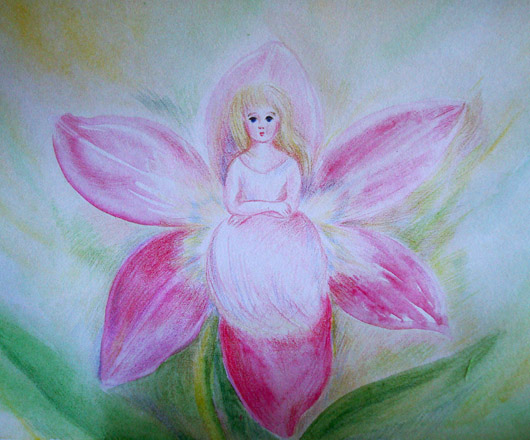 «Дюймовочка»
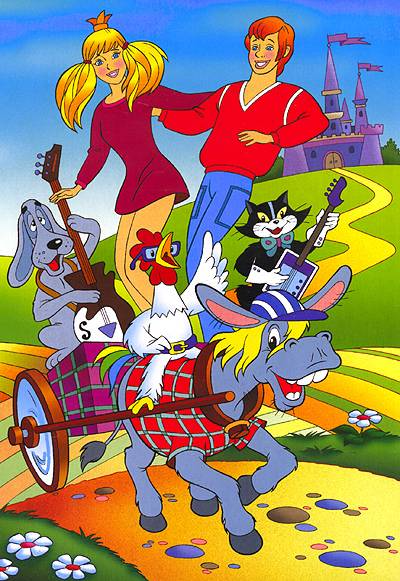 «Бременские музыканты»
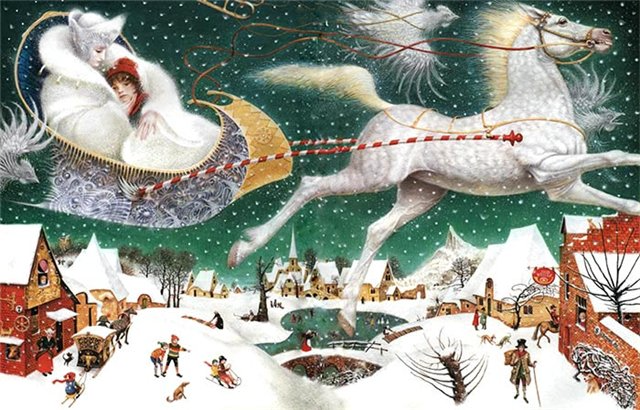 «Снежная королева»
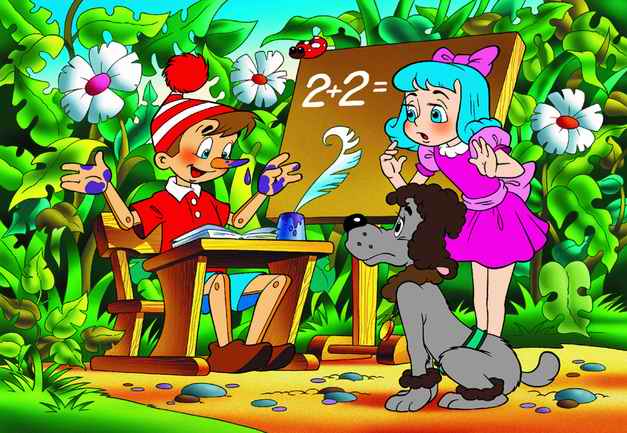 «Золотой ключик, или Приключение Буратино»
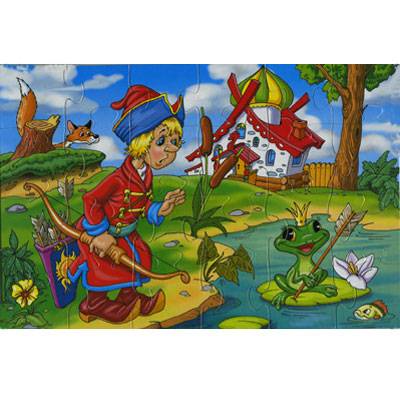 «Царевна-лягушка»
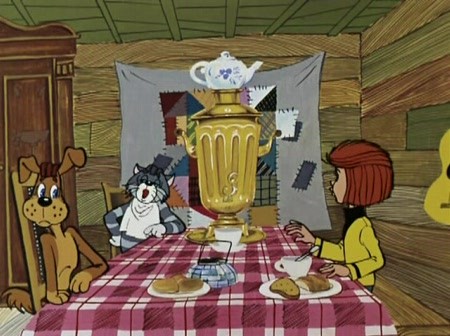 «Каникулы в Простоквашино»
Конкурс-тест «Из истории книги»
1. Книгочей – это…
    а)  библиотекарь
    б) любитель книги
    в) продавец книги
2. Папирус – это…    
    а)  ткань                 
    б)  дерево           
    в)  травянистое растение
3. Титульный лист – это…
    а)  начало книги
    б)  середина книги
    в) конец книги
4. Как называлось приспособление, которым процарапывали буквы на берестяных грамотах?    
    а)  перо
     б)  резец
     в)  писало
5. Что такое пергамент? 
    а)  дощечка
    б)  бумага
    в)  телячья кожа
Конкурс «Пословица недаром молвится»
Не красна книга письмом,                 всегда пригодится.
Грамоте учиться -                              а ума придала.
Написано пером,                                а в несчастье утешает.
Не на пользу читать,                          а красна умом.
Книга мала,                                        как выбираешь друга.
Выбирай книгу так,                            не вырубишь топором.
Книга в счастье украшает,                 если только вершки хватать.